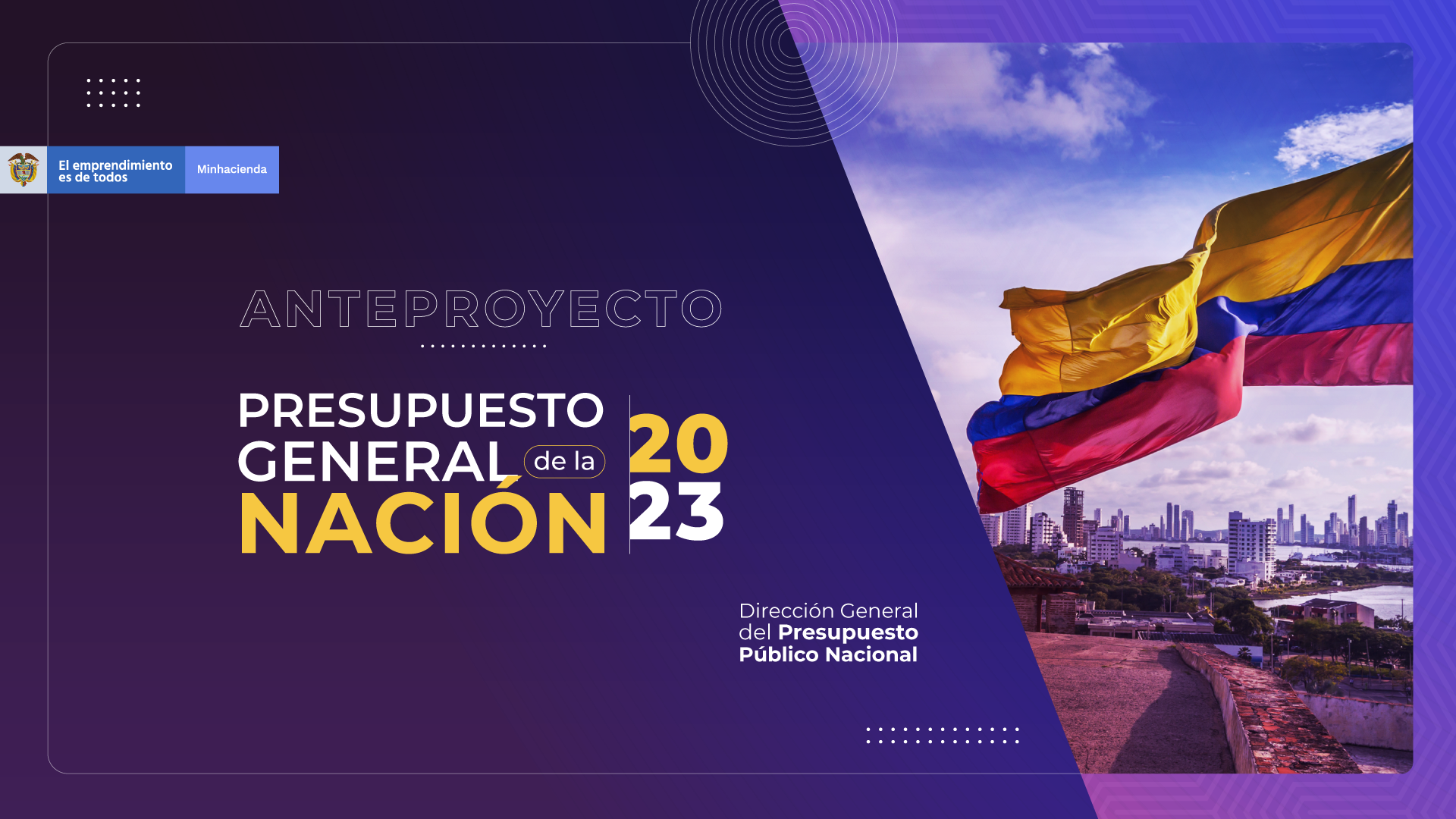 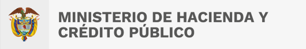 EJECUCIÓN ACUMULADA A ABRIL
Gráfico 1. Distribución del presupuesto por tipo de gasto acumulada a Abril
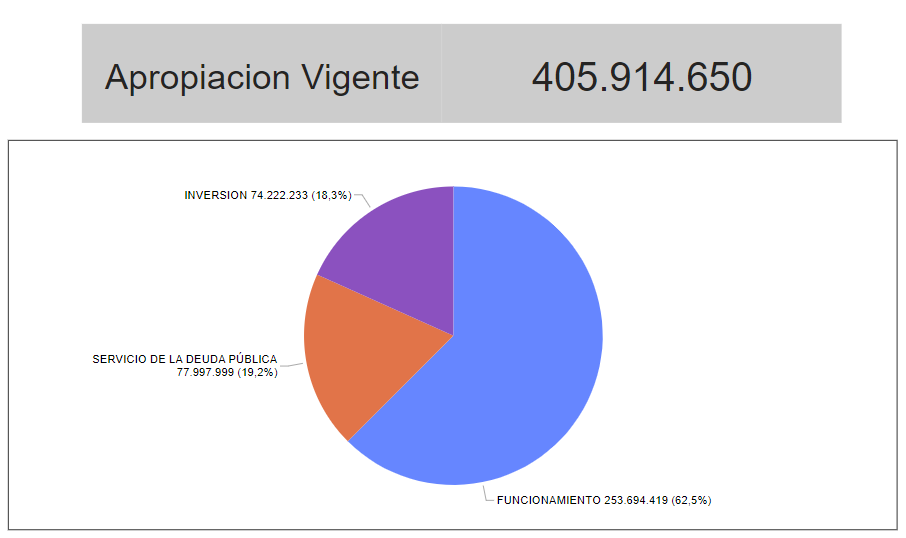 Fuente: Dirección General del Presupuesto Publico Nacional – Subdirección de Análisis y Consolidación Presupuestal
Gráfico 2. Ejecución presupuestal Recursos Nación acumulada a Abril
Fuente: Dirección General del Presupuesto Publico Nacional – Subdirección de Análisis y Consolidación Presupuestal
Gráfico 3. Ejecución presupuestal Recursos Propios acumulada a Abril
Fuente: Dirección General del Presupuesto Publico Nacional – Subdirección de Análisis y Consolidación Presupuestal
Gráfico 4. Ejecución presupuesto funcionamiento (Compromisos) por tipo de gasto acumulada a Abril
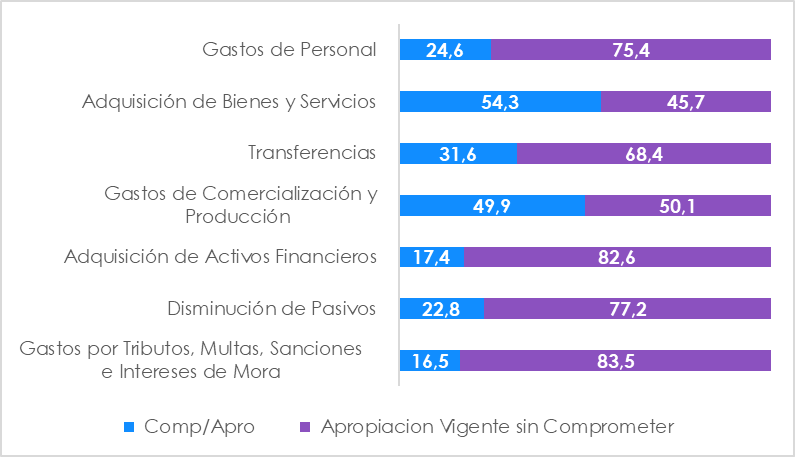 Fuente: Dirección General del Presupuesto Publico Nacional – Subdirección de Análisis y Consolidación Presupuestal
Gráfico 5. Ejecución presupuesto funcionamiento (Obligaciones) por tipo de gasto acumulada a Abril
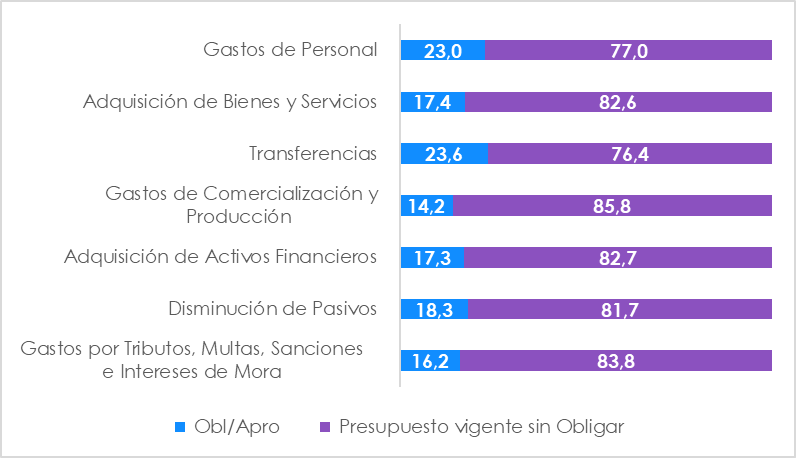 Fuente: Dirección General del Presupuesto Publico Nacional – Subdirección de Análisis y Consolidación Presupuestal
Gráfico 6. Ejecución presupuesto funcionamiento (Pagos) por tipo de gasto acumulada a Abril
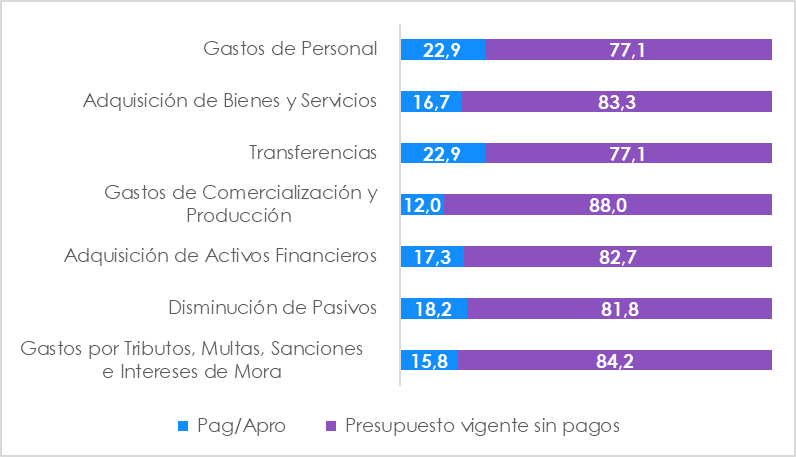 Fuente: Dirección General del Presupuesto Publico Nacional – Subdirección de Análisis y Consolidación Presupuestal
Gráfico 7. Ejecución funcionamiento 
Recursos Nación acumulada a Abril
Fuente: Dirección General del Presupuesto Publico Nacional – Subdirección de Análisis y Consolidación Presupuestal
Gráfico 8. Ejecución funcionamiento 
Recursos Propios acumulada a Abril
Fuente: Dirección General del Presupuesto Publico Nacional – Subdirección de Análisis y Consolidación Presupuestal
Gráfico 9. Ejecución servicio de la deuda Presupuesto General de la Nación acumulada a Abril
Fuente: Dirección General del Presupuesto Publico Nacional – Subdirección de Análisis y Consolidación Presupuestal
Gráfico 10. Ejecución inversión
Presupuesto General de la Nación acumulada a Abril
Fuente: Dirección General del Presupuesto Publico Nacional – Subdirección de Análisis y Consolidación Presupuestal
Gráfico 11. Ejecución inversión 
Recursos Nación acumulada a Abril
Fuente: Dirección General del Presupuesto Publico Nacional – Subdirección de Análisis y Consolidación Presupuestal
Gráfico 12. Ejecución inversión 
Recursos Propios acumulada a Abril
Fuente: Dirección General del Presupuesto Publico Nacional – Subdirección de Análisis y Consolidación Presupuestal
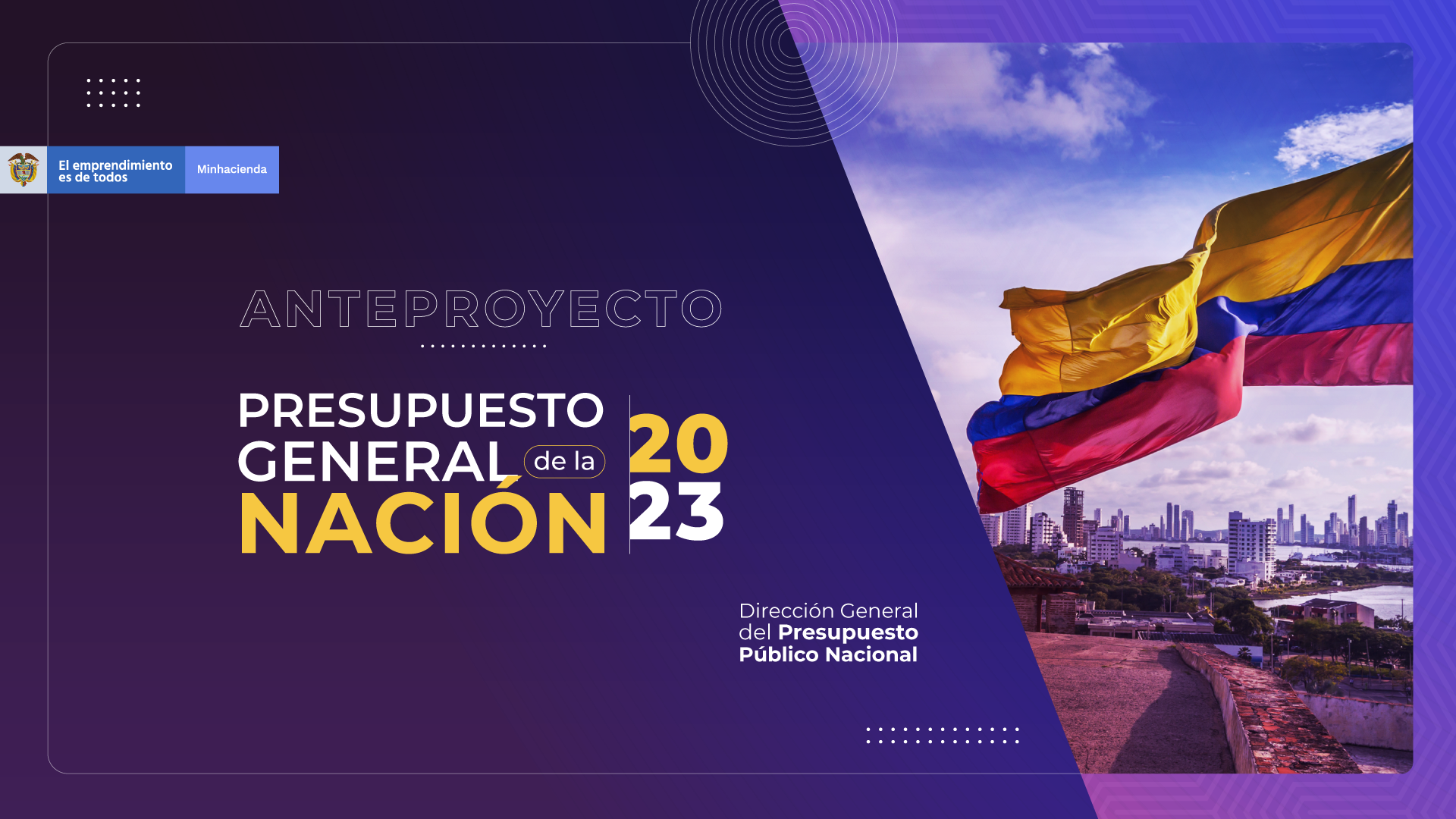 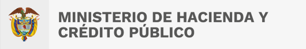